Двадцять друге травня
Класна робота
Повторення і узагальнення вивченого матеріалу з теми “Дієслово”
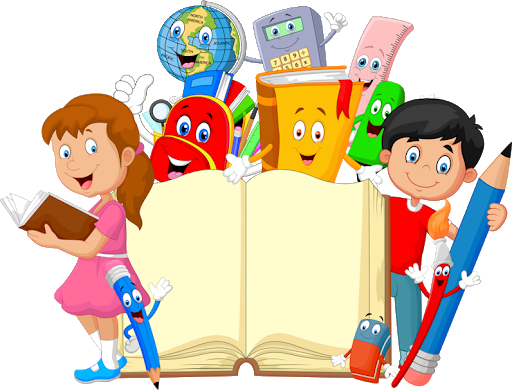 Дієслово — самостійна частина мови, що означає дію предмета і відповідає на питання   що робити? (вчити),  що робив? (вчив),  що зробив? (вивчив), що робить? (вчить),  що зробить? (вивчить),  що буде робити? (буде  вчити) , що робитиме?  (вчитиме). В реченні найчастіше виступає присудком.
Випиши дієслова з     наступних  речень. Визнач головні члени речення.
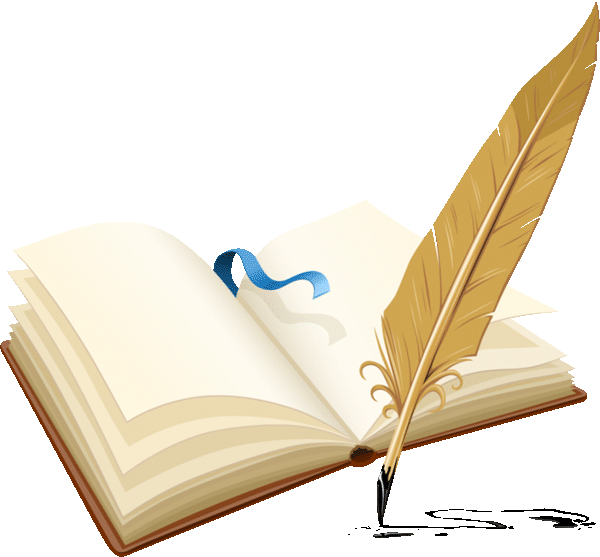 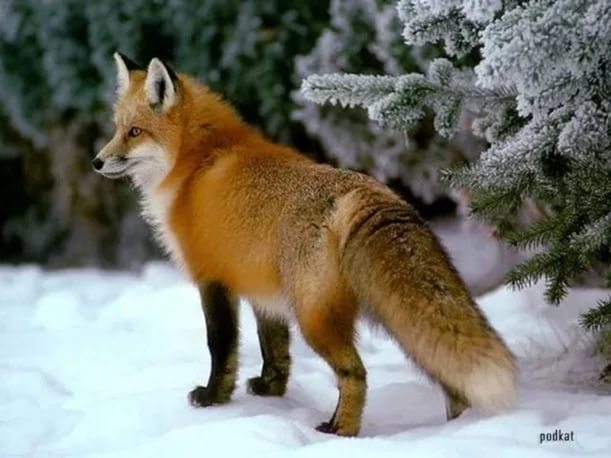 Руда хитрунка бігла зимовим лісом в пошуках поживи.
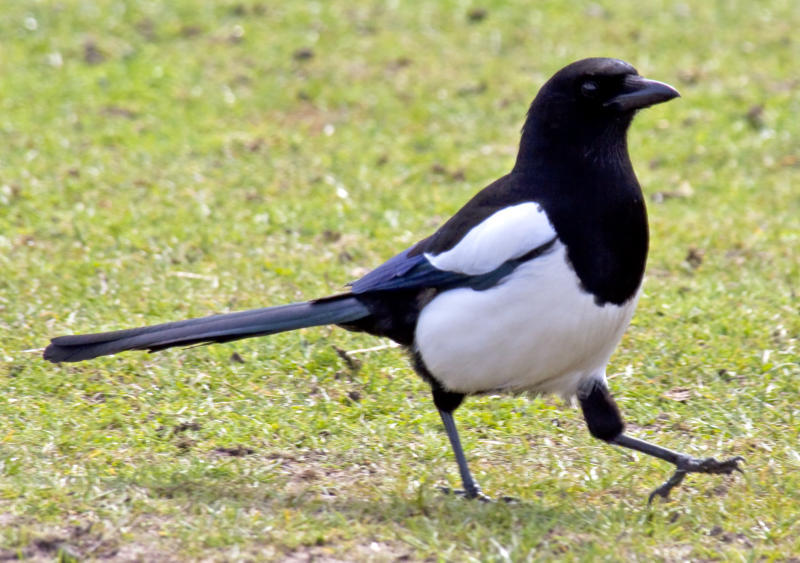 Сорока граційно пересувається по землі  невеличкими кроками.
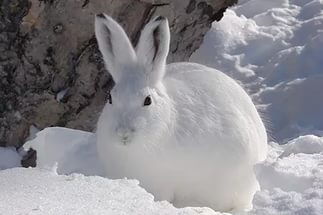 Їздив заєць до млина,
П’ять пудів змолов зерна.
А зайчиха ніч не спала,
Паляниці випікала.
Від поданих дієслів утворіть   неозначену форму, виділіть суфікси
Пише
Червоніє
Занесла
Готується
Одягається
Полетів
Укладає
Знайшов
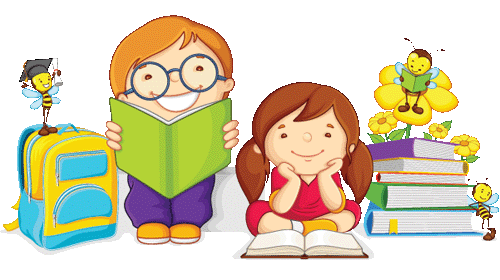 Від поданих дієслів утворіть   неозначену форму, виділіть суфікси
Пише                        писати 
Червоніє                  червоніти
Занесла                    занести
Готується                  готувати
Одягається               одягати
Полетів                     полетіти
Укладає                    укладати
Знайшов                   знайти
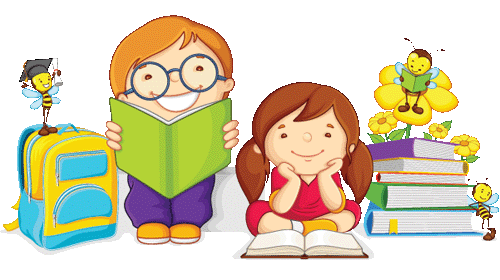 Дієслова змінюються за часами
минулий час
теперішній час
майбутній час
що робив?
що зробить?
що робить?
що зробив?
що робитиме?
що буде робити?
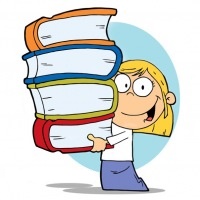 Випиши дієслова та визнач  їх  час
Гроза прийшла... зітхнули трави,
	Квітки голівки підняли,
І сонце, тепле і ласкаве,
	Спинило погляд на землі.
Воно ласкаво усміхнеться
           На радість всім нам в далечі. 
Літає радість, щастя світить,
	Дзвенять пташки в садах рясних.
Сміються знову трави, квіти...
	А сльози ще тремтять на них.
Дієслова змінюються за числами. Вони вживаються в однині та множині.
Визнач  число дієслів
Мріють,  посадили, зігріти, дивиться, тремтить, залив, забувають, шукала, заробляли, знаходив, засинає, доглядатимуть.
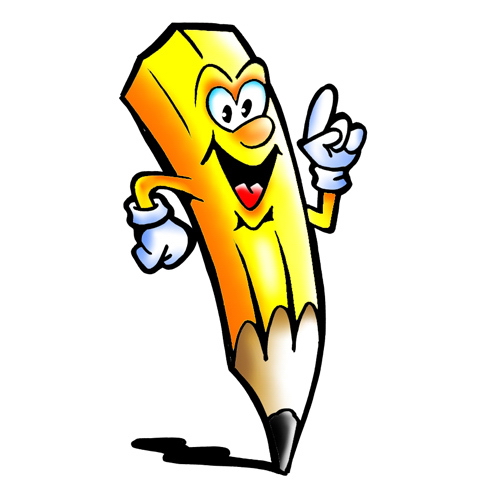 - Як  змінюються дієслова за особами?- За допомогою чого можна визначити особу дієслова?
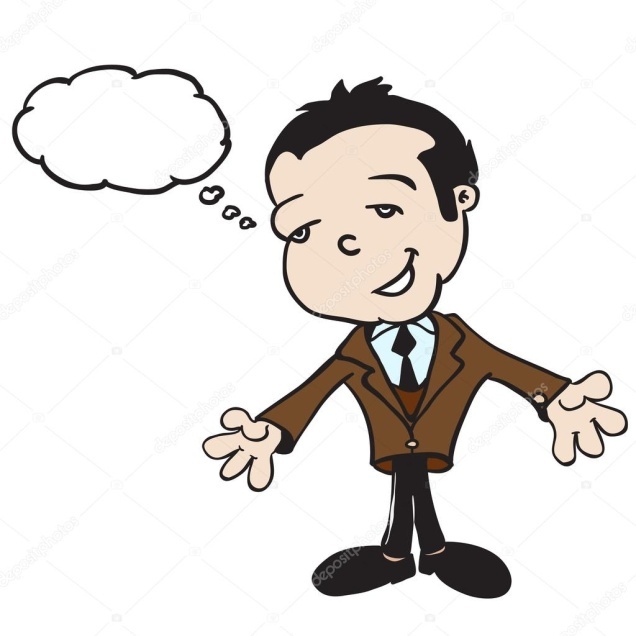 Особу і число дієслова визначаємо за допомогою займенника, питання та закінчення дієслова.
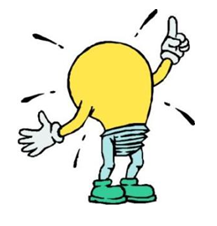 Визнач особу і число дієслів
Прочитаю, зафарбують, веду, радимо, сієш, стоїте, цвіте, полетять, заграють, знайду, шиє, грають
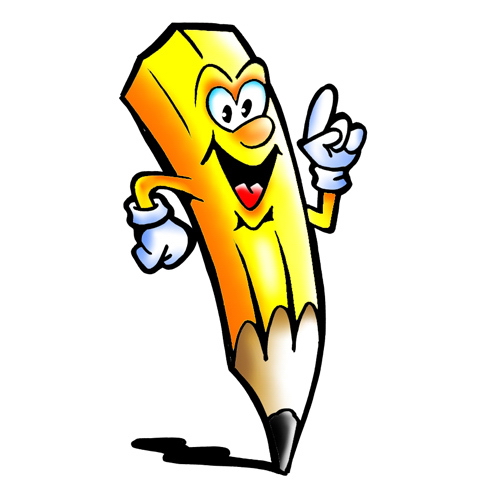